الفكر الاداري الفصل الرابع  د.سلمى حتيتة رحيمة ابرز كتاب هذه الفترة: ص22
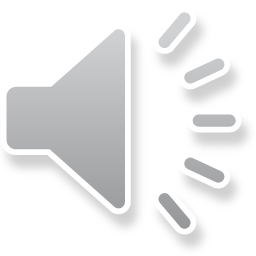 كار فون كلوزويتز    كان جنرالا بروسيا   كتب كثيرا عن الحرب وادارة الجيوش الكبيرة في المعارك. مارس النظام الصارم المأثور عن الجيش  واعتبر هذا النظام امرا جوهريا لكل تنظيم .رأى كلوزويتز ان مفاهيمه تنطبق على ادارة اي تنظيم كبير، قائلا ان ادارة الاعمال لا تخرج عن ان تكون ببساطة شكلا من اشكال المنافسة البشرية التي تشبه الحرب كثيرا.
اهم ما ركز عليه كار فون كلوزويتز
1- اوصى بالتخطيط الدقيق كضرورة اساسية في ادارة اي تنظيم بحيث يكون الشرط الاول تحديد الهدف .
2- اكد على ان جميع القرارات لابد ان تقوم على اساس الضرورة المنطقية وكانت لديه فكرة الاحتمال مفصلة  
مثل الاحتمال الاحصائي
3- اكد على تقبل عدم اليقين او التأكد وان يتصرف المدراء على اساس التحليل الدقيق من اجل الحد من عدم التأكد.
تشارلس دوبين
كان مهندسا فرنسيا له مادة غزيرة في الصناعة والعمل والترفيه عن العمال ، وكان يلقي المحاضرات امام اكاديمية العلوم بالمعهد الملكي الفرنسي اجرى دراسة للبحرية الانكليزية للكشف عن اسس الكفاءة لتلك المنظمة، من اجل نقلها الى فرنسا.اهم ما ركز عليه دوبين : المبادئ الادارية التي تتعلق بأدارة شؤون الافراد والعلاقات الانسانية.  واهتم بنزاهة الادارة واهتم بالسداد الفوري للديون، والوفاء بالالتزامات والاتفاقيات.
تشارلس بابدج
من اشهر مؤلفاته: اقصاديات الالات والصناعات الانتاجية  اسهم في ادخال وتطوير الاتجاه العلمي في دراسة الادارة.لم يكن مهتما بتصميم او صنع الالات ، بل اهتم باسلوب استخدامها وتنظيم الافراد لهذا الغرض.
ذكر في مقدمة كتابه (اقتصاديات الالات والصناعات الانتاجية)
من خلال زيارته الورش والمصانع في انكلترا واروبا فانه طبق المبادئ العلمية العامة .وهو مشابه لما ورد في كتاب فردريك تايلر (مبادئ الادارة العلمية).
اهم ما ركز عليه تشارلس بابدج  :
اوصى باستخدام البيانات التي تحصل عليها نتيجة البحث الدقيق في ادارة اي مشروع .
ويبين ان الادارة يجب ان تكتشف عدد مرات تكرار كل عملية كل ساعة من الزمن.
تقسيم العمل الى مجهود بدني ومجهود ذهني.
ان يتم تحديد تكلفة انتاج كل مرحلة او عملية. -
ان يتقاضى العامل مكافأة تتناسب مع كفاءته ومع نجاح المشروع.- 
اكد على تقسيم العمل مبرهنا على امكانية تحقيق ربح اكبر عن طريق التخصص.-
- يمكن انقاص الوقت لتعلم اداء عملية معينة.
- يمكن صقل المهارة المكتسبة وزيادتها بتقسيم العمل .
في مجال الزمن سبق بابدج تايلور عندما ذكر «اذا وقف الملاحظ وساعته في يده امام عامل يقوم- بالعمل، فمن المؤكد ان العامل سيزيد من سرعته فيكون التقدير مبالغا فيه.
ويمكن احتساب عدد العمليات التي تتم في زمن معلوم عندما يكون العامل غير منتبه الى مراقبة احد- له، فعن طريق الصوت الذي يصدر عن المنوال قد يمكن للمراقب حصر عدد اللفتات كل دقيقة.
جيفونز كان عالم اجتماع تخصص في المسائل الاقتصادية مؤلفاته ( نظرية الاقتصاد السياسي)
عمل في النيازك ودرس الرياضيات والفلسفة والاقتصاد السياسي في الجامعة، وحصل على الميدالية الذهبية .
اضفى جيفونز على تطور الفكر الاقتصادي الانكليزي روح ونهج العلم  
                                             اهم ما ركز عليه جيفونز
كثافة العمل والاجهاد الصناعي:
مثال ذلك :حفر الارض، يمكن صنع الفأس بأي حجم واذا كان نفس العدد من الضربات تتم في ساعة من الزمن، فأن الجهد الذي يبذله حامل الفأس سيختلف بأختلاف حجم وطول الفأس .فالفأس الصغير يكون الاجهاد ضئيل والعمل ضئيل .
اما اذا كان الفأس كبير جدا فأن الاجهاد يكون كبير والعمل كبير اذ   يعجز العامل عن الاستمرار طويلا في اداء العمل.
لذلك يعمل العامل بفأس متوسطة الحجم لا تجهده او تعجزه عن اداء عملل تمكنه من انجاز اكبر قدر من العمل.
ويتوقف حجم الفأس جزئيا على      صلابة المادة ووزنها      وجزئيا     على قوة العمل